Revelationin and through Jesusin the Synoptic Gospels
The Living Word: The Revelation of God’s Love, Second Edition
Unit 4, Chapter 13
Document#: TX004691
The Gospel of Matthew
The Gospel of Matthew addresses a mixed community of Jewish Christians and Gentiles.
It highlights Jesus as the fulfillment of many Old Testament prophecies.
It presents Jesus as the supreme teacher and the savior of all.
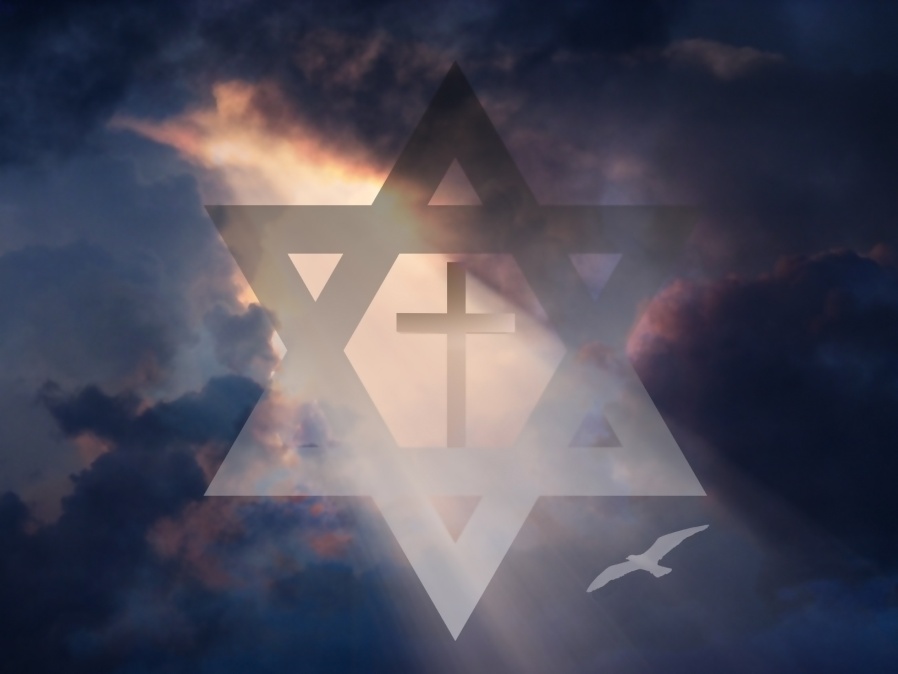 © Bruce Rolff / Shutterstock.com
[Speaker Notes: Notes: Explain to the students that Matthew wanted his Jewish Christian readers to know that believing in Jesus was not a break with their tradition but rather a continuation of it. Explain that the non-Jewish readers would have appreciated the accounts of Jesus’ encounters with Gentiles.
 
This slide corresponds to content in article 60, “The Gospel of Matthew,” in the student book.]
The Gospel of Mark
Mark was the first Gospel written, between approximately AD 65 and 70.
It emphasizes the humanity of Jesus, showing his anguish and pain.
It teaches us that disciples must imitate Jesus in both his ministry and his suffering.
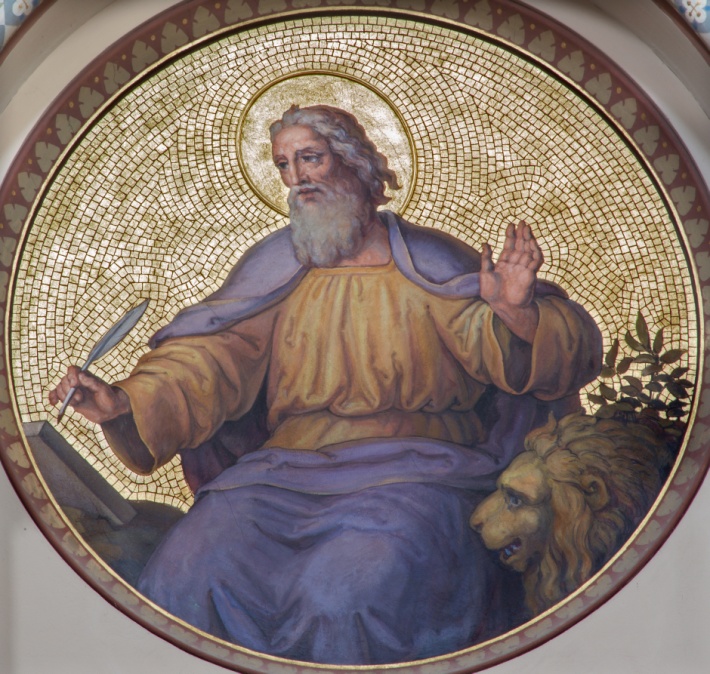 © Renata Sedmakova  / Shutterstock.com
[Speaker Notes: Notes: Explain to the students that Mark’s non-Jewish community was experiencing persecution, possibly at the hands of the Roman emperor Nero. Mark wanted to help them make sense of their suffering.
 
This slide corresponds to content in article 61, “The Gospel of Mark,” in the student book.]
The Gospel of Luke
The Gospel of Luke and the Acts of the Apostles form a two-volume work.
Luke makes clear that Jesus is the compassionate Savior who welcomes all.
Luke also portrays Jesus as a friend to those who were rejected by society.
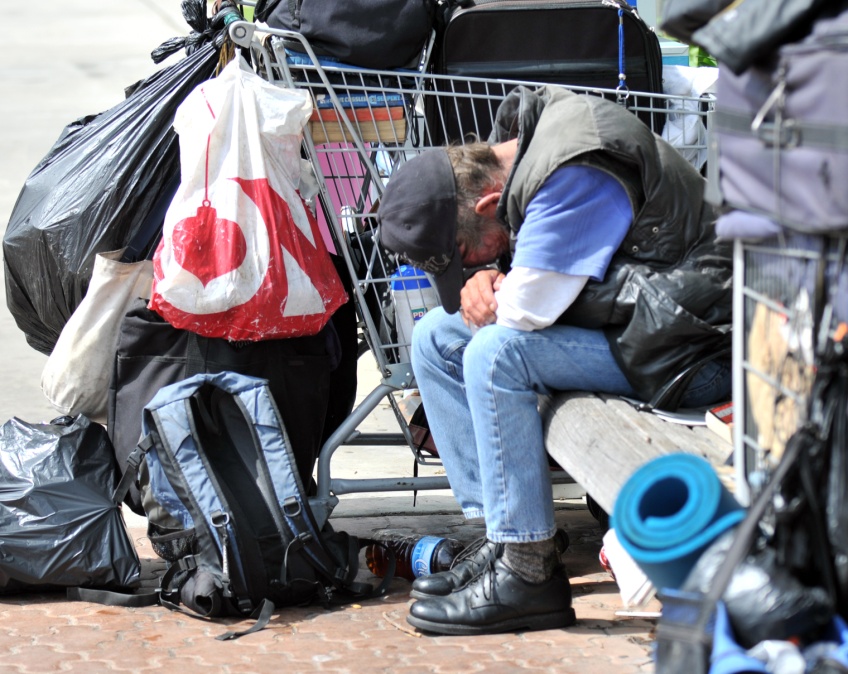 © justasc / Shutterstock.com
[Speaker Notes: Notes: Ask the students what the two volumes of Luke-Acts cover (Luke, the life and mission of Christ; Acts, the life and growth of the early Church).
 
This slide corresponds to content in article 62, “The Gospel of Luke,” in the student book.]
The Birth of a Savior
The Gospels of Matthew and Luke provide accounts of Jesus’ birth.
By the power of the Holy Spirit, the Virgin Mary conceived the Son of God.
Salvation comes in the form of an ordinary child, clothed in humility.
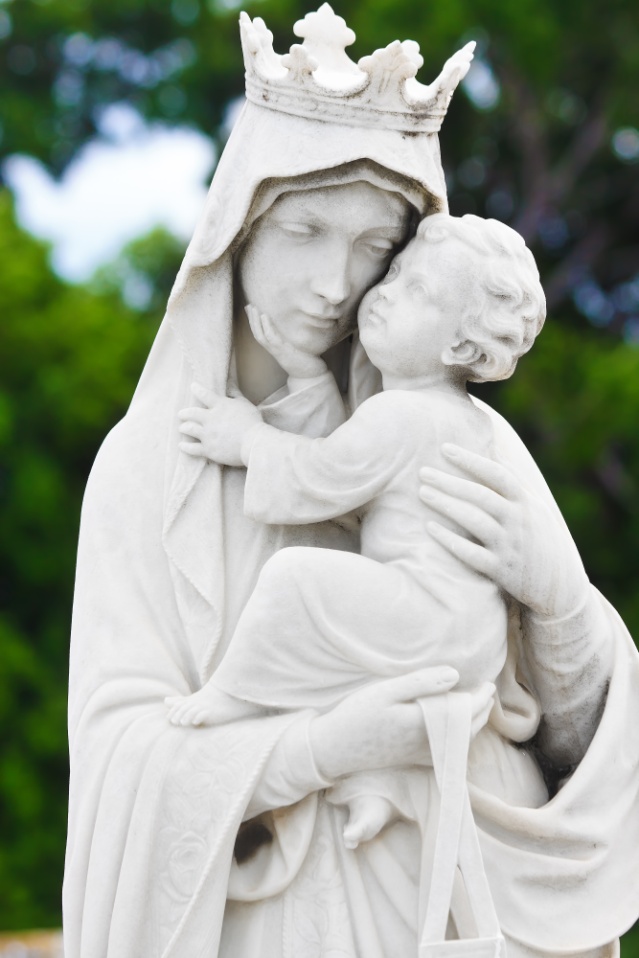 © Kamira / Shutterstock.com
[Speaker Notes: Notes: Explain to the students that because she is the mother of the Son of God, who is also God himself, we call Mary the Mother of God.
 
This slide corresponds to content in article 63, “Central Accounts in the Synoptic Gospels,” in the student book.]
The Baptism of Jesus
Jesus went to John to be baptized at the beginning of his public ministry.
The Baptism of Jesus revealed he was the Messiah of Israel and the Son of God.
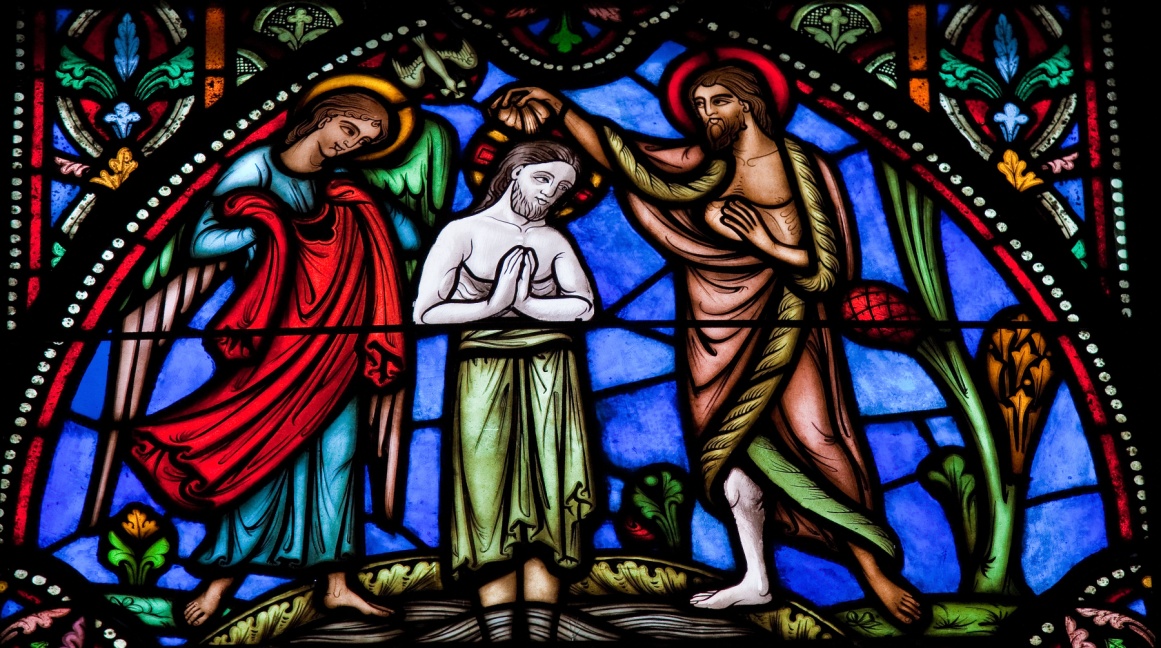 © jorisvo / Shutterstock.com
[Speaker Notes: Notes: Explain to the students that John the Baptist, who was also Jesus’ cousin, prepared the way for the Messiah through his ministry of repentance.
 
This slide corresponds to content in article 63, “Central Accounts in the Synoptic Gospels,” in the student book.]
The Temptation of Jesus
Jesus was led by the Holy Spirit into the desert, where he met with temptation.
Jesus remained faithful and totally obedient to his Father’s will.
Jesus is the New Adam, who conquers sin and evil.
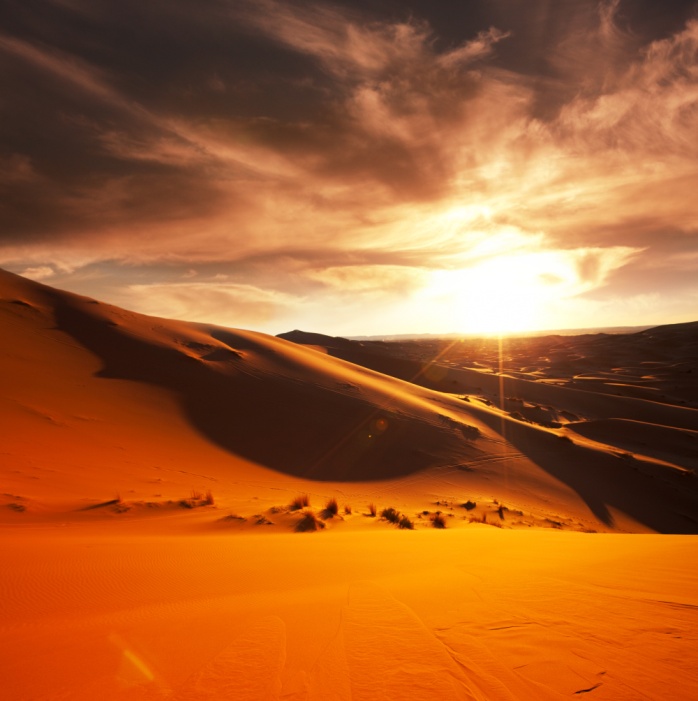 © Galyna Andrushko / Shutterstock.com
[Speaker Notes: Notes: Explain to the students that Jesus’ temptation mirrors that of Adam in the Garden of Eden and of the Israelites in the wilderness during the Exodus.
 
This slide corresponds to content in article 63, “Central Accounts in the Synoptic Gospels,” in the student book.]
The Multiplication of the Loaves
This miracle appears in all four Gospels.
Jesus blessed a few loaves of bread and miraculously fed thousands of people.
At the Eucharist, Jesus satisfies our spiritual hunger with his own flesh and blood.
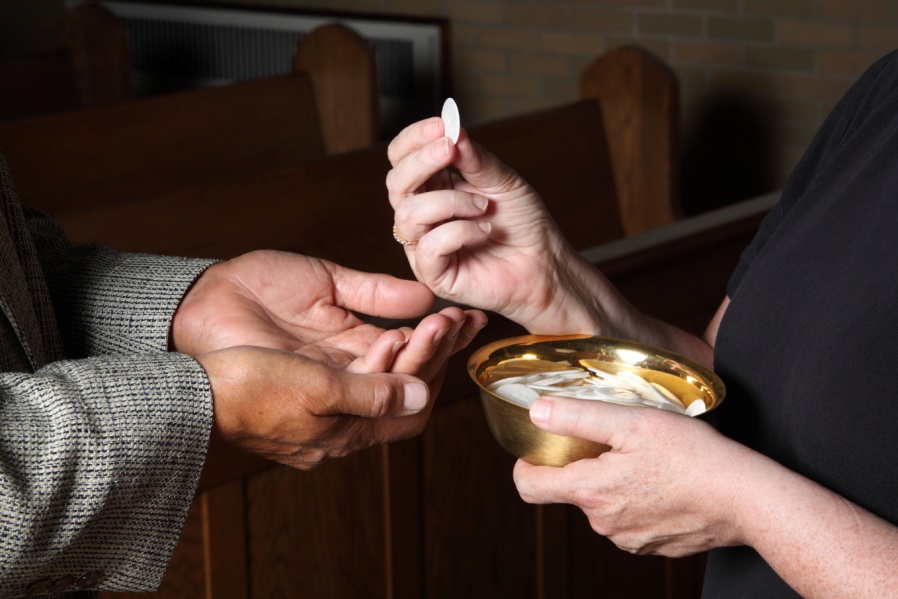 © princessdlaf / iStockphoto.com
[Speaker Notes: Notes: Ask the students these questions: How does it feel to be physically hungry? How does it feel to be spiritually hungry?
 
This slide corresponds to content in article 63, “Central Accounts in the Synoptic Gospels,” in the student book.]
The Beatitudes
The Beatitudes show us that God calls us to communion with him in the Kingdom of Heaven.
They call for a reversal of the world’s value system and a total conversion of the heart.
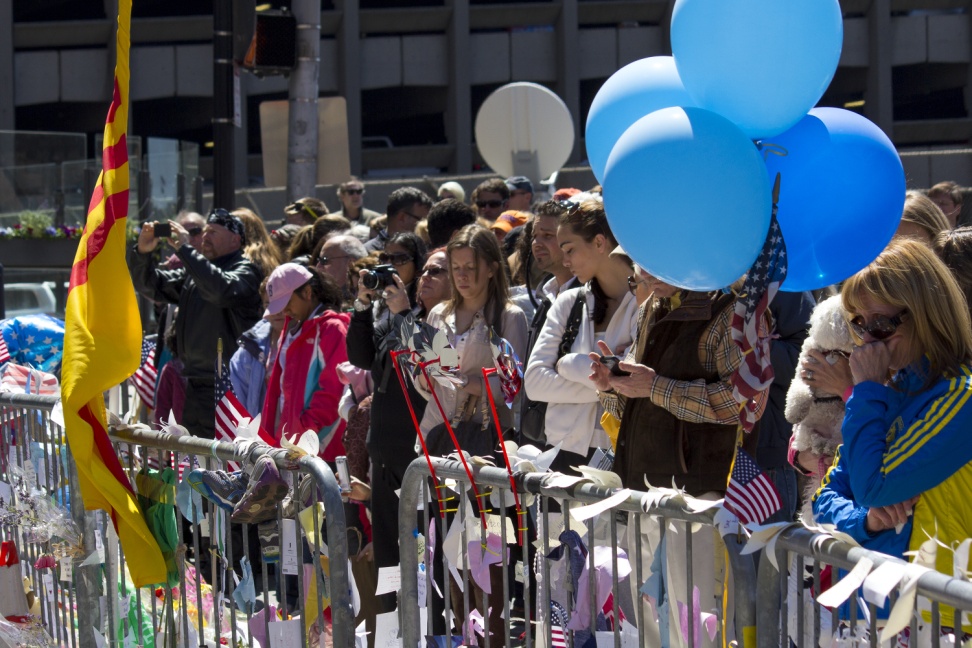 © Marcio Jose Bastos Silva / Shutterstock.com
[Speaker Notes: Notes: Direct the students to read the Live It! in article 63 in the student book, and then ask this question: What obstacles in the world today make it difficult to follow the Beatitudes?
 
This slide corresponds to content in article 63, “Central Accounts in the Synoptic Gospels,” in the student book.]
Parables
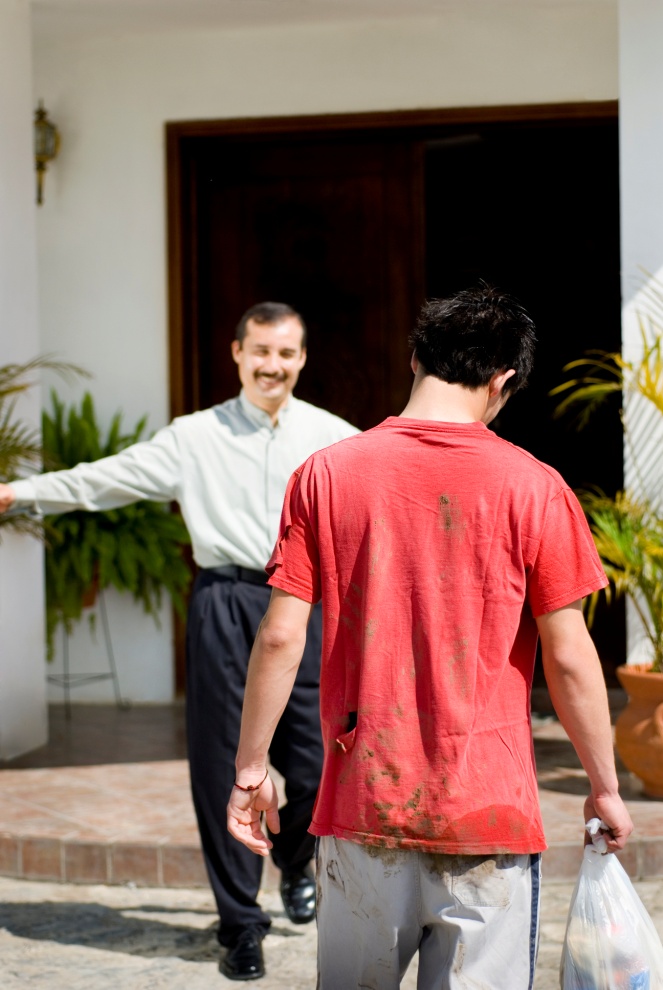 Parables are stories where two different things are compared to illustrate a point.
Jesus’ parables are based on everyday life.
They often have a surprising twist or ending.
They teach timeless spiritual and ethical truths.
© Aldo Murillo / iStockphoto.com
[Speaker Notes: Notes: Lead a discussion with the students, applying the characteristics of parables in article 64 in the student book to the Parable of the Prodigal Son, also described in that article.
 
This slide corresponds to content in article 64, “The Parables and Miracles in the Synoptic Gospels,” in the student book.]
Miracles
Jesus’ miracles revealed him to be the embodiment of the Kingdom, the Messiah promised by the prophets.
They provided credibility to his words.
They revealed the Reign of God as a place where all are welcome.
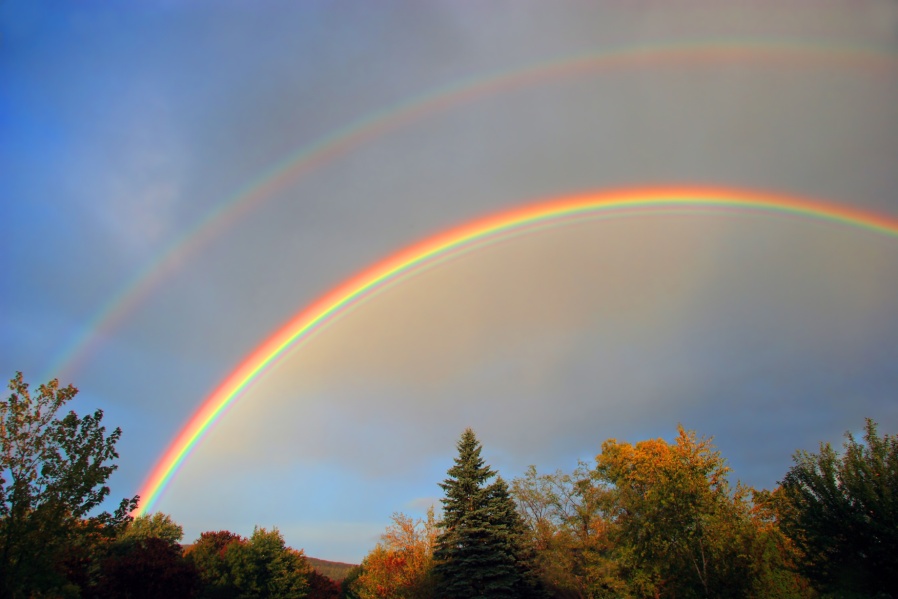 © Claud B. / Shutterstock.com
[Speaker Notes: Notes: Ask the students to identify and give examples of the four types of miracles Jesus performed. (See article 64 in the student book for examples of healing miracles, exorcisms, nature miracles, and restorations of life.)
 
This slide corresponds to content in article 64, “The Parables and Miracles in the Synoptic Gospels,” in the student book.]
The Paschal Mystery
We are redeemed through the events of the Paschal Mystery.
They include Christ’s Passion, Death, Resurrection, and Ascension.
The synoptic Gospel writers introduce these events with accounts of the Last Supper.
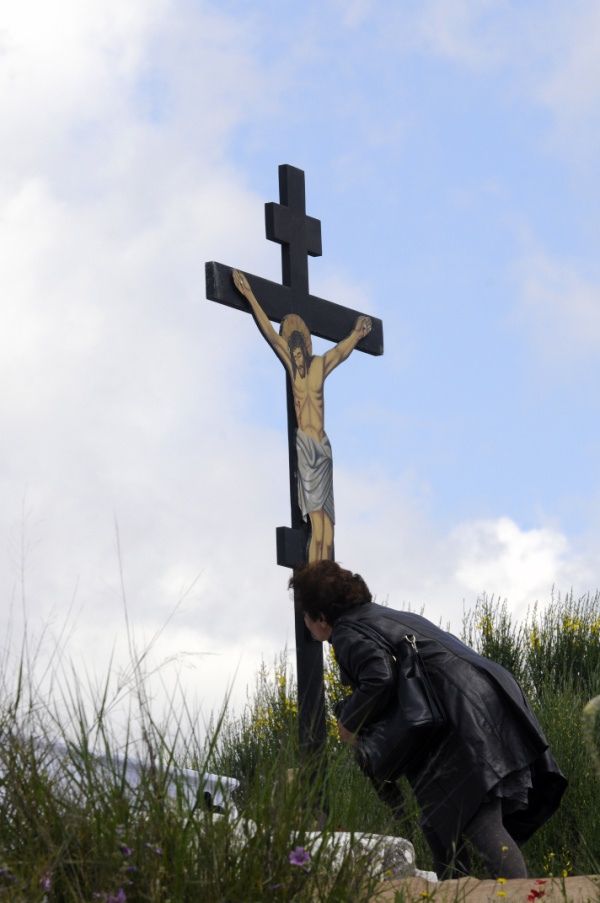 © Kostas Koutsaftikis / Shutterstock.com
[Speaker Notes: Notes: Review with the students the highlights of the Last Supper in the synoptic Gospels, as described in article 65 in the student book.
 
This slide corresponds to content in article 65, “The Paschal Mystery in the Synoptic Gospels,” in the student book.]
From Passion to Death
The Passion of Christ begins with his agony in the garden at Gethsemane.
It includes his trial and scourging, and his Crucifixion.
Jesus obediently accepted suffering and death on a cross to atone for our sins.
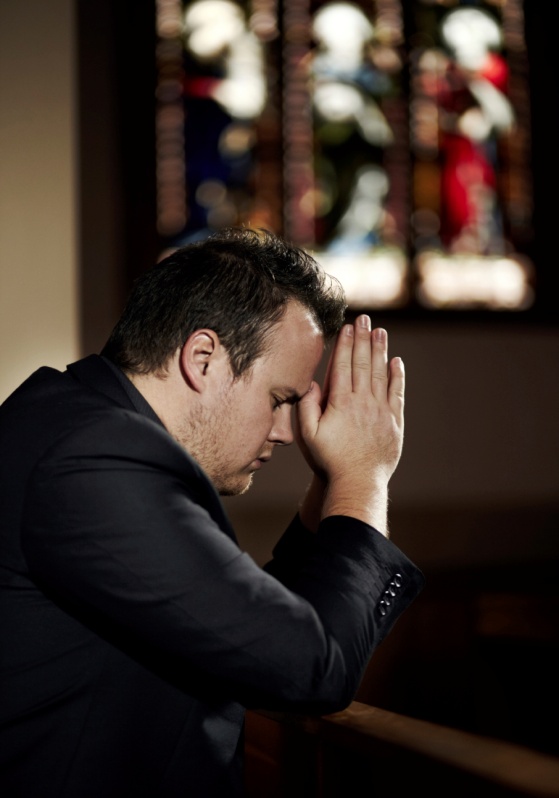 © Yuri / iStockphoto.com
[Speaker Notes: Notes:  Ask the students these questions: Why does true discipleship require us to accept suffering? How can this help us to weather difficult times?
 
This slide corresponds to content in article 65, “The Paschal Mystery in the Synoptic Gospels,” in the student book.]
From Resurrection to Ascension
The Resurrection affirmed the truth of Jesus’ teachings.
It showed that Jesus is the Savior.
It points to our own future resurrection.
In ascending, Jesus passed into the presence of God, beyond space and time.
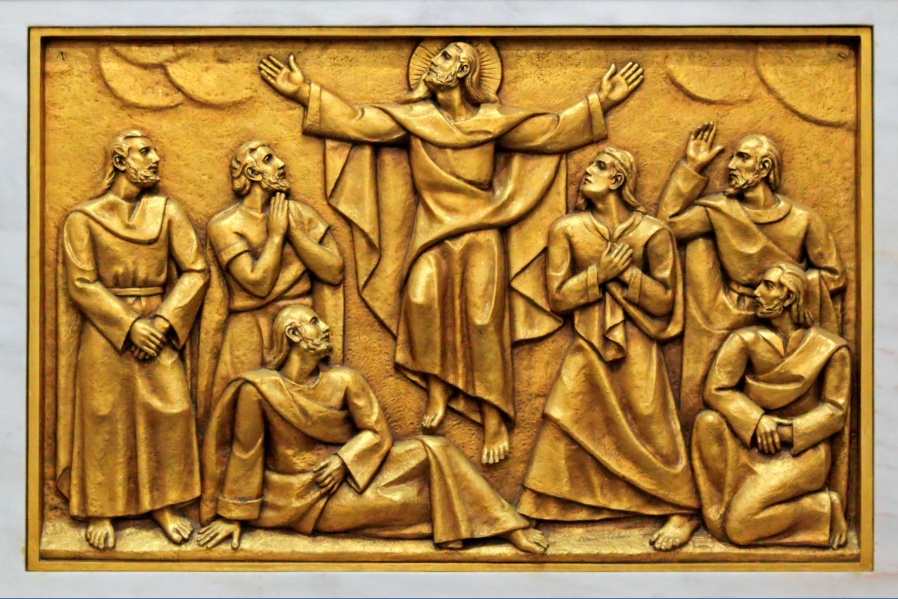 © Zacarias Pereira da Mata / Shutterstock.com
[Speaker Notes: Notes: Explain to the students that Jesus did not leave us at his Ascension; this allows him to be anywhere at any time.
 
This slide corresponds to content in article 65, “The Paschal Mystery in the Synoptic Gospels,” in the student book.]
Commemorating the Paschal Mystery
The Easter Triduum is the three-day period when we remember the events of the Paschal Mystery.
We commemorate the Paschal Mystery because it is Christ’s work of redemption that grants us salvation.
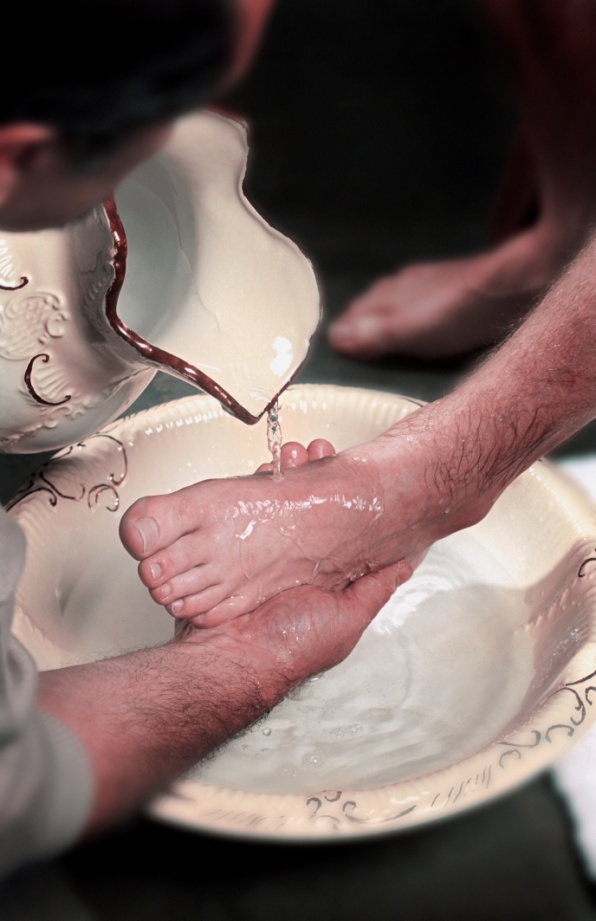 © VibeImages / iStockphoto.com
[Speaker Notes: Notes: With the help of the students, review the liturgical celebrations during the Triduum (Holy Thursday, Good Friday, and Holy Saturday).
 
This slide corresponds to content in article 65, “The Paschal Mystery in the Synoptic Gospels,” in the student book.]